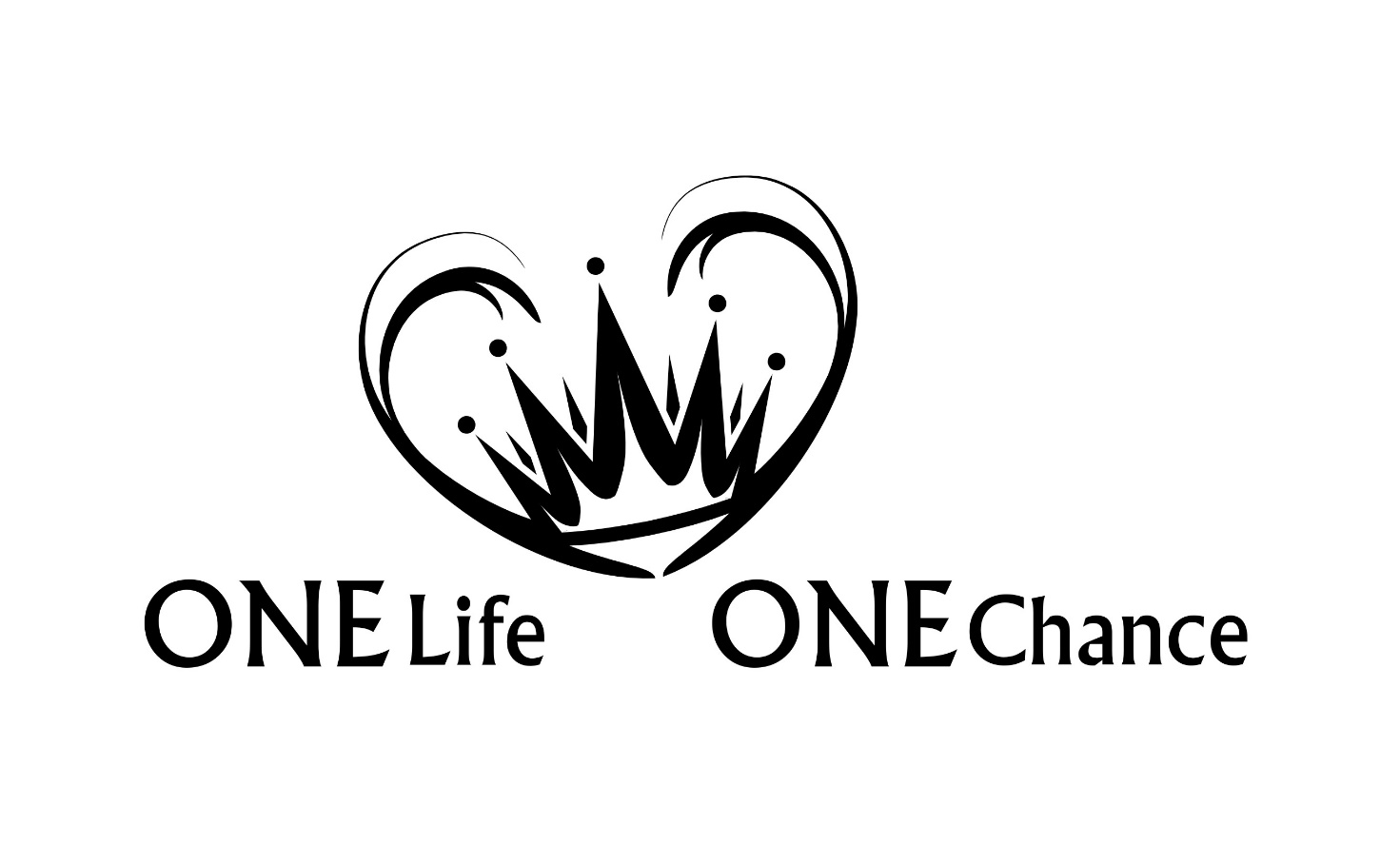 1.+2. Chronik Teil 5
Thema
Was für einen Einfluss hat das Wort Gottes auf mein Leben?
Schlüsselvers: 2 Chr 30,21

"Und in all seinem Werk, das er im Dienst des Hauses Gottes und nach dem Gesetz und Gebot unternahm, um seinen Gott zu suchen, handelte er von ganzem Herzen, und so gelang es ihm auch."
4119	                   1056	               1016	                       976  	                   539
Aufbau des Chronik Buches
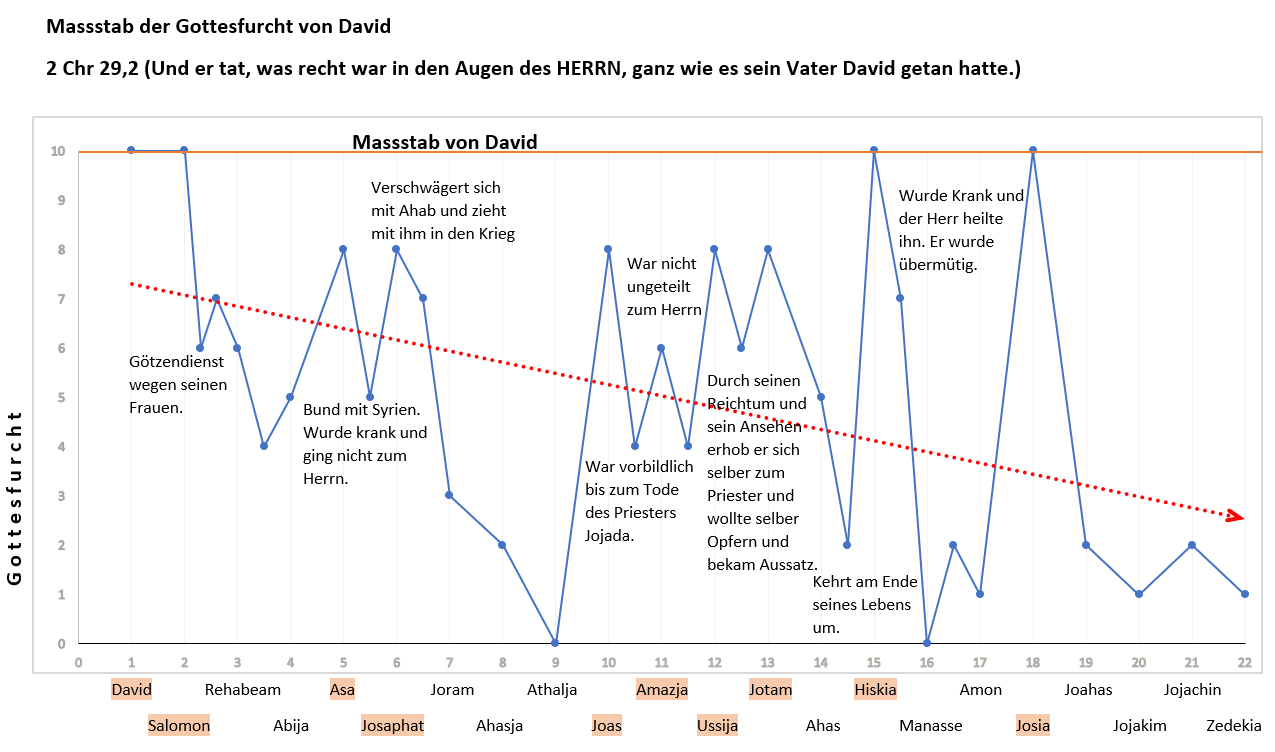 "6 Und der HERR sprach zu mir in den Tagen des Königs Josia: Hast du gesehen, was Israel, die Abtrünnige, getan hat? Sie ist auf jeden hohen Berg und unter jeden grünen Baum gelaufen und hat dort Hurerei getrieben! 7 Und ich dachte, nachdem sie das alles getan hat, wird sie zu mir zurückkehren. Aber sie kehrte nicht zurück. Und ihre treulose Schwester Juda sah dies; 8 ich aber sah, dass, obwohl ich die abtrünnige Israel wegen ihres Ehebruchs entlassen und ihr den Scheidebrief gegeben hatte, sich ihre treulose Schwester Juda nicht fürchtete, hinzugehen und auch Hurerei zu treiben. 9 Und so kam es, dass sie durch ihre leichtfertige Hurerei das Land entweihte; und sie trieb Ehebruch mit Stein und Holz. 10 Trotz alledem ist ihre treulose Schwester Juda nicht von ganzem Herzen zu mir zurückgekehrt, sondern nur zum Schein, spricht der HERR." Jer 3,6-10
"14 Du aber bleibe in dem, was du gelernt hast und was dir zur Gewissheit geworden ist, da du weißt, von wem du es gelernt hast, 15 und weil du von Kindheit an die heiligen Schriften kennst, welche die Kraft haben, dich weise zu machen zur Errettung durch den Glauben, der in Christus Jesus ist. 16 Alle Schrift ist von Gott eingegeben und nützlich zur Belehrung, zur Überführung, zur Zurechtweisung, zur Erziehung in der Gerechtigkeit, 17 damit der Mensch Gottes ganz zubereitet sei, zu jedem guten Werk völlig ausgerüstet." 
2 Tim 3,16
Gott spricht durch sein Wort und er erhält alles durch dasselbe!
König Josia
"1 Josia war acht Jahre alt, als er König wurde, und er regierte 31 Jahre lang in Jerusalem. 2 Und er tat, was recht war in den Augen des HERRN, und wandelte in den Wegen seines Vaters David und wich nicht davon ab, weder zur Rechten noch zur Linken." 2 Chr 34,1-2
König Josia
"21 Amon war 22 Jahre alt, als er König wurde, und er regierte zwei Jahre lang in Jerusalem. 22 Er tat aber, was böse war in den Augen des HERRN, wie es sein Vater Manasse getan hatte. Und Amon opferte allen Götzen, die sein Vater Manasse gemacht hatte, und diente ihnen. 23 Aber er demütigte sich nicht vor dem HERRN, wie sich sein Vater Manasse gedemütigt hatte, sondern er, Amon, lud große Schuld auf sich. 24 Und seine Knechte machten eine Verschwörung gegen ihn und töteten ihn in seinem Haus. 25 Aber das Volk des Landes erschlug alle, welche die Verschwörung gegen den König Amon gemacht hatten; und das Volk des Landes machte seinen Sohn Josia zum König an seiner Stelle." 2 Chr 33,21-25
König Josia
Wir wollen uns Beispiele nehmen, welche uns einen Wandel im Worte Gottes vorleben.
König Josia
"3 Denn im achten Jahr seiner Königsherrschaft, als er noch ein Knabe war, fing er an, den Gott seines Vaters David zu suchen;" 2 Chr 34,3a
Fazit:
Beten wir als Gemeinde für unsere jungen Menschen, dass sie stark im Wort werden und eine tiefe Beziehung mit unserem Gott und Herrn führen wollen.
König Josia
"8 Daniel aber nahm sich in seinem Herzen vor, sich nicht mit der feinen Speise des Königs und mit dem Wein, den er trank, zu verunreinigen; er erbat sich vom obersten Kämmerer, dass er sich nicht verunreinigen müsse." Dan 1,8
"12 Darum, wer meint, er stehe, der sehe zu, dass er nicht falle!" 
1 Kor 10,12
König Josia
Wir müssen uns Vorbereiten, damit wir für schwere Zeiten vorbereitet sind.
Auf Gott hören heisst, es folgen Taten und Handlungen.
König Josia – auf Gott hören bewirkt Taten
"und im zwölften Jahr fing er an, Juda und Jerusalem von den Höhen und den Aschera-Standbildern und den geschnitzten und gegossenen Bildern zu reinigen. 4 Und man brach in seiner Gegenwart die Altäre der Baale ab; und er hieb die Sonnensäulen um, die oben auf ihnen standen, und die Aschera-Standbilder und die geschnitzten und gegossenen Bilder zerbrach er und machte sie zu Staub und streute sie auf die Gräber derer, die ihnen geopfert hatten; 5 er verbrannte auch die Gebeine der Priester auf ihren Altären. Und so reinigte er Juda und Jerusalem. 6 Ebenso [machte er es] in den Städten von Manasse, Ephraim und Simeon und bis nach Naphtali in ihren Ruinen ringsum. 7 Und als er die Altäre und die Aschera-Standbilder abgebrochen und die geschnitzten Bilder zu Staub zermalmt und alle Sonnensäulen im ganzen Land Israel abgehauen hatte, kehrte er wieder nach Jerusalem zurück." 2 Chr 34,3b-7
König Josia – auf Gott hören bewirkt Taten
"1 Aber siehe, ein Mann Gottes kam von Juda durch das Wort des HERRN nach Bethel, als Jerobeam eben bei dem Altar stand, um zu räuchern. 2 Und er rief gegen den Altar durch das Wort des HERRN und sprach: Altar! Altar! So spricht der HERR: »Siehe, es wird dem Haus Davids ein Sohn namens Josia geboren werden, der wird auf dir die Priester der Höhen schlachten, die auf dir räuchern, und man wird Menschengebeine auf dir verbrennen!«" 1 Kön 13,1-2
König Josia
König Josia – auf Gott hören bewirkt Taten
"Und wenn deine Hand für dich ein Anstoß [zur Sünde] wird, so haue sie ab! Es ist besser für dich, dass du als Krüppel in das Leben eingehst, als dass du beide Hände hast und in die Hölle fährst, in das unauslöschliche Feuer, … 45 Und wenn dein Fuß für dich ein Anstoß [zur Sünde] wird, so haue ihn ab! Es ist besser für dich, dass du lahm in das Leben eingehst, als dass du beide Füße hast und in die Hölle geworfen wirst, in das unauslöschliche Feuer, … 47 Und wenn dein Auge für dich ein Anstoß [zur Sünde] wird, so reiß es aus! Es ist besser für dich, dass du einäugig in das Reich Gottes eingehst, als 
dass du zwei Augen hast und in das höllische Feuer geworfen wirst. 48 wo ihr Wurm nicht stirbt und das Feuer nicht erlischt." Mk 9,43-48
König Josia
König Josia – auf Gott hören bewirkt Taten
Das Wort Gottes hält uns von der Sünde weg oder 
die Sünde hält uns vom Wort Gottes weg.
"6 Ebenso [machte er es] in den Städten von Manasse, Ephraim und Simeon und bis nach Naphtali in ihren Ruinen ringsum." 2 Chr 34,6
Was in der Beziehung zum Herrn stört, dass stört auch in der Beziehung zum Nächsten.
König Josia
"8 Im achtzehnten Jahr seiner Königsherrschaft, als er das Land und das Haus [Gottes] gereinigt hatte, sandte er Schaphan, den Sohn Azaljas, und Maaseja, den Obersten der Stadt, und Joach, den Sohn des Joahas, den Kanzleischreiber, um das Haus des HERRN, seines Gottes, auszubessern." 2 Chr 34,8
König Josia – Reinigung führt zum Interesse am Haus Gottes
"9 Und sie kamen zu dem Hohenpriester Hilkija und übergaben das Geld, das zum Haus Gottes gebracht worden war, das die Leviten, die an der Schwelle Wache hielten, von Manasse, Ephraim und von dem ganzen Überrest Israels und von ganz Juda und Benjamin und von den Einwohnern Jerusalems gesammelt hatten. 10 Sie gaben es aber den Werkmeistern, die am Haus des HERRN die Arbeit zu beaufsichtigen hatten, und diese gaben es den Arbeitern, die am Haus des HERRN arbeiteten, um das Haus wiederherzustellen und auszubessern; 11 und zwar gaben sie es den Handwerkern und den Bauleuten, um gehauene Steine zu kaufen und Holz für die Bindebalken und für die Balken der Häuser, welche die Könige von Juda hatten verfallen lassen. …
König Josia
König Josia – Reinigung führt zum Interesse am Haus Gottes
… 12 Und die Leute arbeiteten getreulich an dem Werk. Und Jahat und Obadja waren über sie eingesetzt, die Leviten von den Söhnen Meraris, Sacharja und Meschullam von den Söhnen der Kahatiter, um die Aufsicht zu führen, und die Leviten, alle, die sich auf Musikinstrumente verstanden. 13 Auch über die Lastträger und alle Arbeitsleute der verschiedenen Gewerbe waren sie Aufseher, und einige von den Leviten waren Schreiber, Vorsteher und Torhüter." 2 Chr 34,9-13
König Josia
"14 Als sie aber das Geld herausnahmen, das zum Haus des HERRN gebracht worden war, fand der Priester Hilkija das Buch des Gesetzes des HERRN, das durch Mose [gegeben worden war]. 15 Da ergriff Hilkija das Wort und sprach zu Schaphan, dem Schreiber: Ich habe das Buch des Gesetzes im Haus des HERRN gefunden! Und Hilkija übergab Schaphan das Buch." 2 Chr 34,14-15
König Josia
König Josia – der Einfluss des Wortes Gottes
"16 Schaphan aber brachte das Buch zum König und meldete dem König und sprach: Deine Knechte führen alles aus, was ihnen aufgetragen wurde. 17 Sie haben das Geld ausgeschüttet, das im Haus des HERRN vorgefunden worden ist, und haben es den Aufsehern und den Arbeitern gegeben. 18 Dann berichtete Schaphan, der Schreiber, dem König und sprach: Der Priester Hilkija hat mir ein Buch gegeben! Und Schaphan las daraus dem König vor." 2 Chr 34,16-18
König Josia – der Einfluss des Wortes Gottes
"19 Und es geschah, als der König die Worte des Gesetzes hörte, da zerriss er seine Kleider. 20 Und der König gebot Hilkija und Achikam, dem Sohn Schaphans, und Abdon, dem Sohn Michas, und Schaphan, dem Schreiber, und Asaja, dem Knecht des Königs, und sprach: 21 Geht hin, befragt den HERRN für mich und für die Übriggebliebenen in Israel und Juda wegen der Worte des Buches, das gefunden worden ist! Denn groß ist der Zorn des HERRN, der über uns ausgegossen ist, weil unsere Väter das Wort des HERRN nicht befolgt haben, dass sie alles getan hätten, was in diesem Buch geschrieben steht!" 2 Chr 34,19-21
König Josia – der Einfluss des Wortes Gottes
"23 Sie aber sprach zu ihnen: So spricht der HERR, der Gott Israels: Sagt dem Mann, der euch zu mir gesandt hat: 24 So spricht der HERR: »Siehe, ich will Unheil bringen über diesen Ort und über seine Einwohner, nämlich alle die Flüche, die geschrieben stehen in dem Buch, das man vor dem König von Juda gelesen hat, 25 weil sie mich verlassen und anderen Göttern geräuchert haben, um mich herauszufordern mit allen Werken ihrer Hände; deshalb wird mein Zorn sich über diesen Ort ergießen und nicht ausgelöscht werden!«" 2 Chr 34,23-25
König Josia – der Einfluss des Wortes Gottes
"26 Zu dem König von Juda aber, der euch gesandt hat, um den HERRN zu befragen, sollt ihr so reden: So spricht der HERR, der Gott Israels: »Was die Worte betrifft, die du gehört hast 27 — weil dein Herz weich geworden ist und du dich vor Gott gedemütigt hast, als du seine Worte gegen diesen Ort und gegen seine Einwohner hörtest, ja, weil du dich vor mir gedemütigt und deine Kleider zerrissen und vor mir geweint hast, so habe auch ich darauf gehört, spricht der HERR. 28 Siehe, ich will dich zu deinen Vätern versammeln, dass du in Frieden in dein Grab gebracht wirst und deine Augen all das Unheil nicht sehen müssen, das ich über diesen Ort und seine Einwohner bringen will!« Und sie brachten dem König diese Antwort." 
2 Chr 34,26-28
König Josia – der Einfluss des Wortes Gottes
"9 Wenn wir aber unsere Sünden bekennen, so ist er treu und gerecht, dass er uns die Sünden vergibt und uns reinigt von aller Ungerechtigkeit." 
1 Joh 1,9
"12 Und vergib uns unsere Schulden, wie auch wir vergeben unseren Schuldnern.." Mt 6,12
"4 Und ich will meine Hand ausstrecken gegen Juda und gegen alle Bewohner von Jerusalem und will von diesem Ort den Überrest des Baal[-Kultes] ausrotten, den Namen der Götzendiener samt den Priestern;" Zef 1,4
König Josia
"29 Da sandte der König hin und ließ alle Ältesten von Juda und Jerusalem zusammenkommen. 30 Und der König ging hinauf in das Haus des HERRN, und [mit ihm] alle Männer von Juda und die Einwohner von Jerusalem, die Priester, die Leviten und das ganze Volk, Groß und Klein, und man las vor ihren Ohren alle Worte des Buches des Bundes, das im Haus des HERRN gefunden worden war. …
König Josia
… 31 Der König aber trat auf das Podium und machte einen Bund vor dem HERRN, dass sie dem HERRN nachwandeln und seine Gebote, seine Zeugnisse und seine Satzungen befolgen sollten von ganzem Herzen und von ganzer Seele, um die Worte des Bundes zu tun, die in diesem Buch geschrieben sind. 32 Und er ließ alle, die in Jerusalem und in Benjamin anwesend waren, [in den Bund] eintreten. Und die Einwohner von Jerusalem handelten nach dem Bund Gottes, des Gottes ihrer Väter. 33 Und Josia schaffte alle Gräuel weg aus allen Ländern der Kinder Israels und verpflichtete alle, die sich in Israel befanden, dem HERRN, ihrem Gott, zu dienen. Solange er lebte, wichen sie nicht von dem HERRN, dem Gott ihrer Väter." 2 Chr 34,29-33
König Josia
… 31 Der König aber trat auf das Podium und machte einen Bund vor dem HERRN, dass sie dem HERRN nachwandeln und seine Gebote, seine Zeugnisse und seine Satzungen befolgen sollten von ganzem Herzen und von ganzer Seele, um die Worte des Bundes zu tun, die in diesem Buch geschrieben sind. 32 Und er ließ alle, die in Jerusalem und in Benjamin anwesend waren, [in den Bund] eintreten. Und die Einwohner von Jerusalem handelten nach dem Bund Gottes, des Gottes ihrer Väter. 33 Und Josia schaffte alle Gräuel weg aus allen Ländern der Kinder Israels und verpflichtete alle, die sich in Israel befanden, dem HERRN, ihrem Gott, zu dienen. Solange er lebte, wichen sie nicht von dem HERRN, dem Gott ihrer Väter." 2 Chr 34,29-33
"23 Und der Herr sprach zu dem Knecht: Geh hinaus an die Landstraßen und Zäune und nötige sie hereinzukommen, damit mein Haus voll werde!" 
Lk 14,23
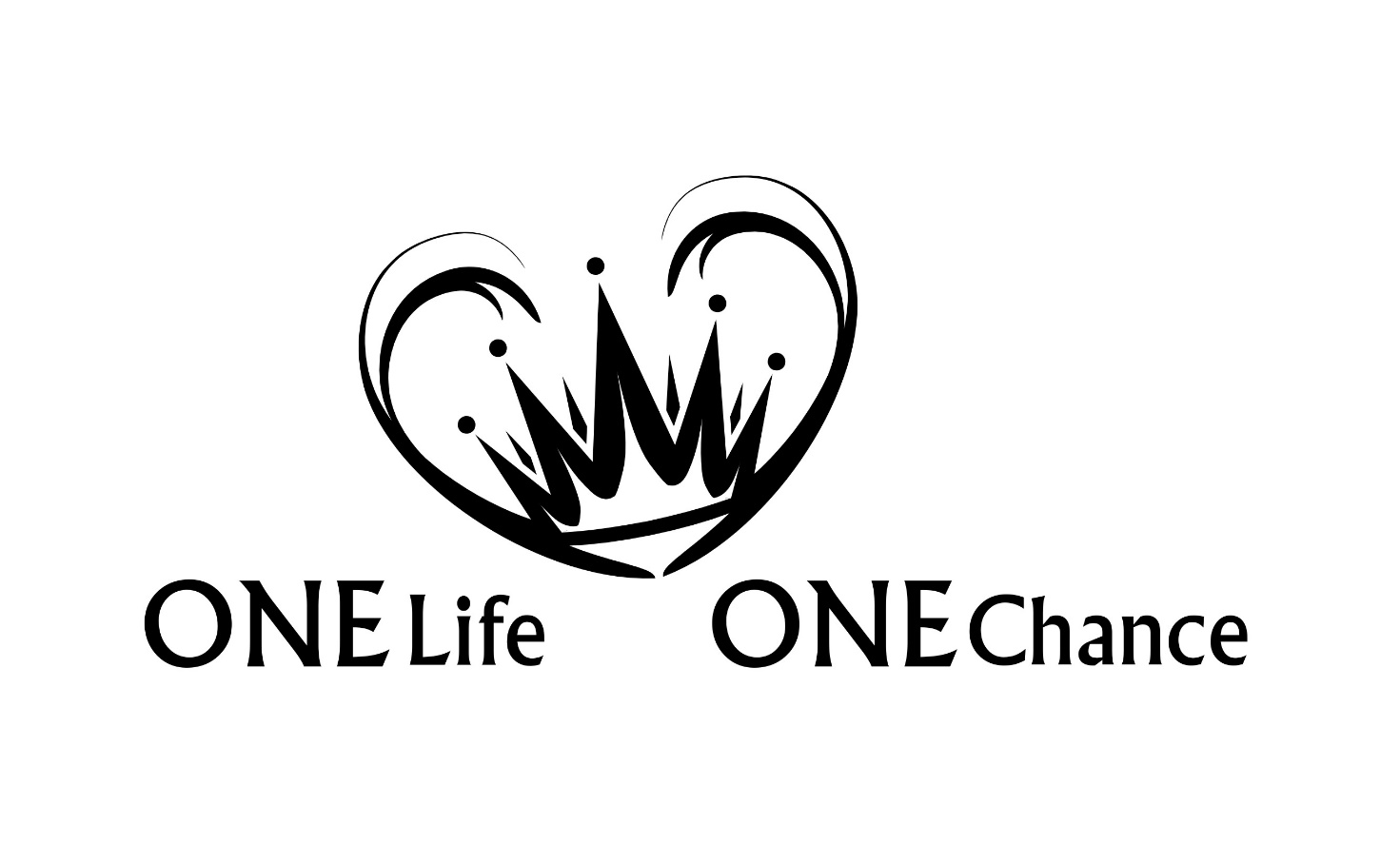 1.+2. Chronik Teil 5